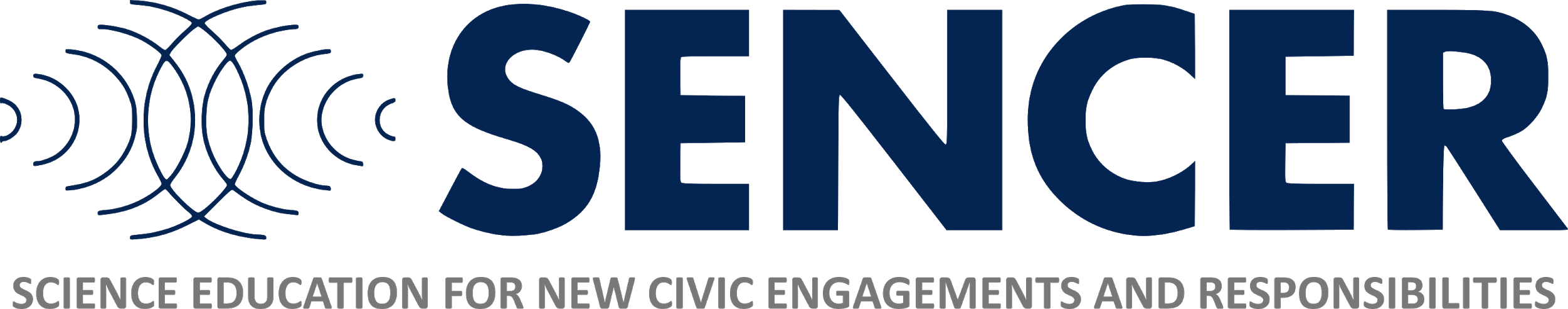 SUMMER INSTITUTE 2020
ON LINE JULY 30-AUGUST 2
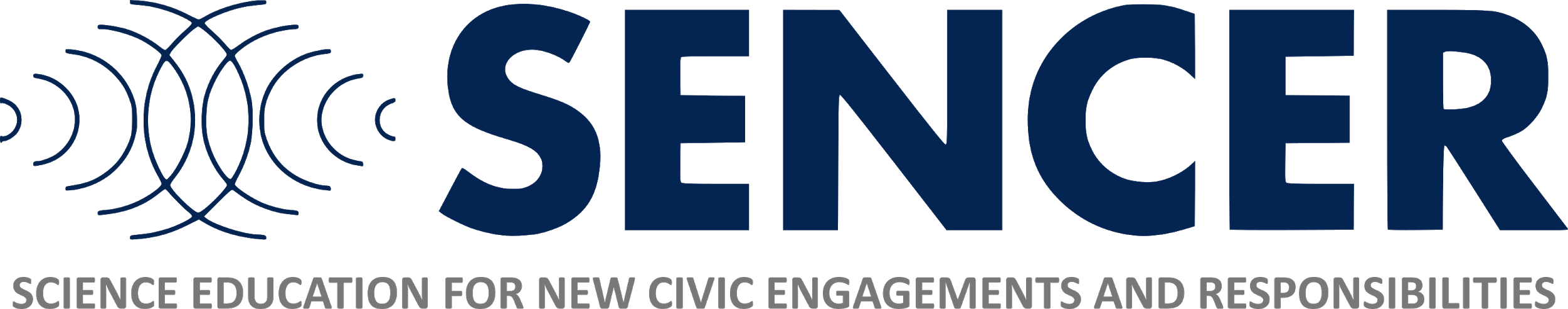 Presentation Title in Arial font, italics, unbold. at least 25 point font, preferably 30 or bigger. 

Author Names in 25 point font, bold. Institutional affiliation is optional.
Creative Commons License Here, e.g.
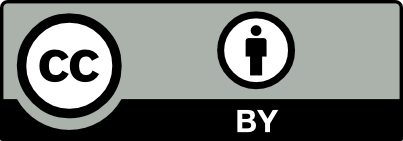